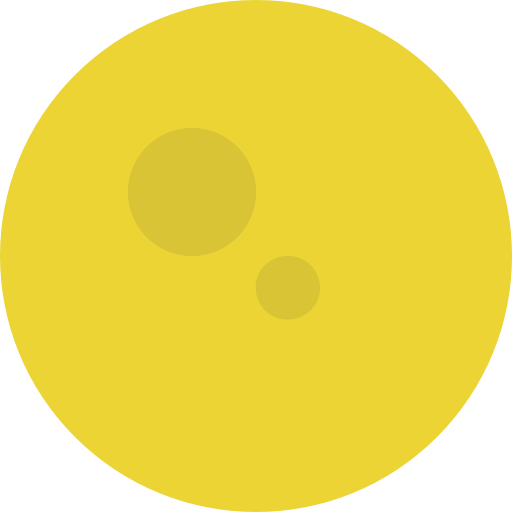 고향을찾아    기억을찾아
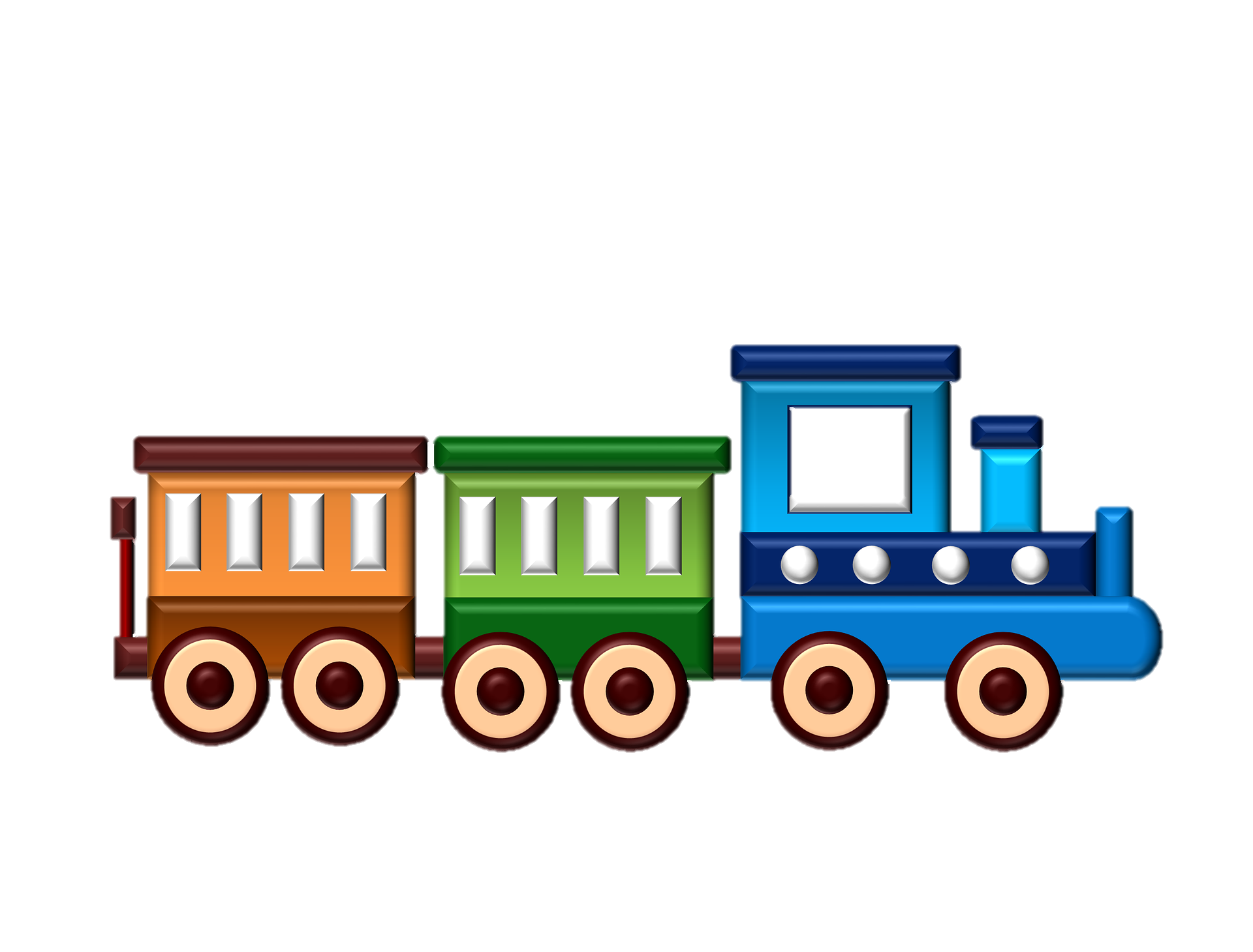 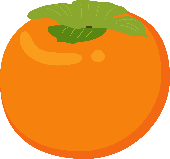 차례
1
3
5
4
2
프로그램 소개
고향 방문 사진
향후계획
결과
전개과정
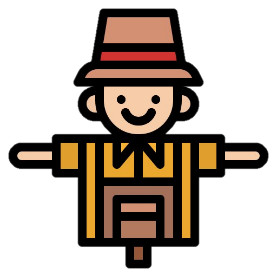 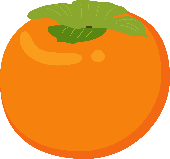 프로그램 소개
고향을찾아 기억을찾아
회상을 통한 인지능력 향상과 
우울감 감소와 더불어
삶의 활력을 증진시키는 것을 목표로


센터를 벗어나 고향으로 기억을 찾아 떠나는
회상치료 프로그램
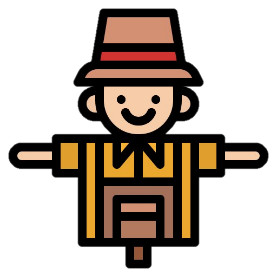 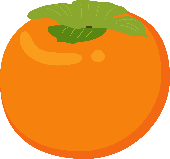 전개과정
비약물치료 = 운동치료, 현실인식훈련, 인지훈련치료,
                                 , 인지자극치료 등
회상치료
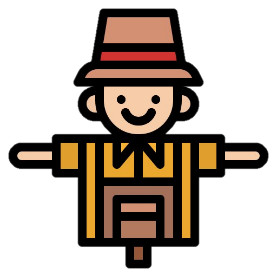 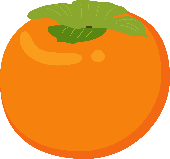 전개과정
새끼꼬기
대나무 물총
다듬이질
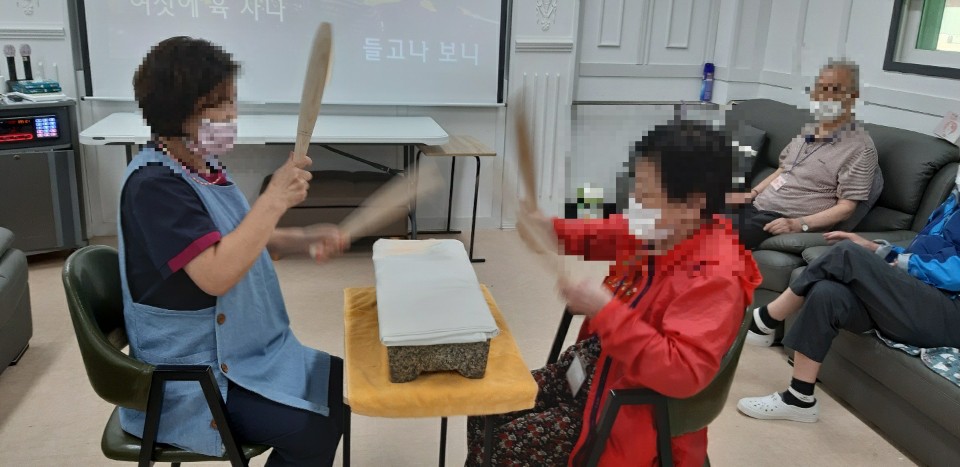 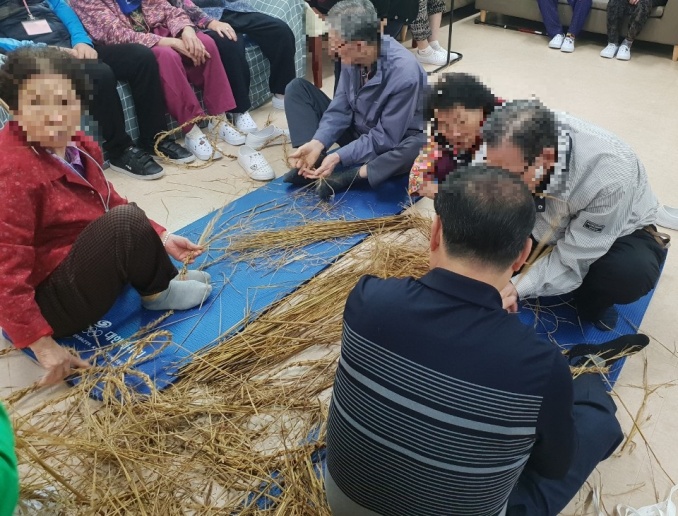 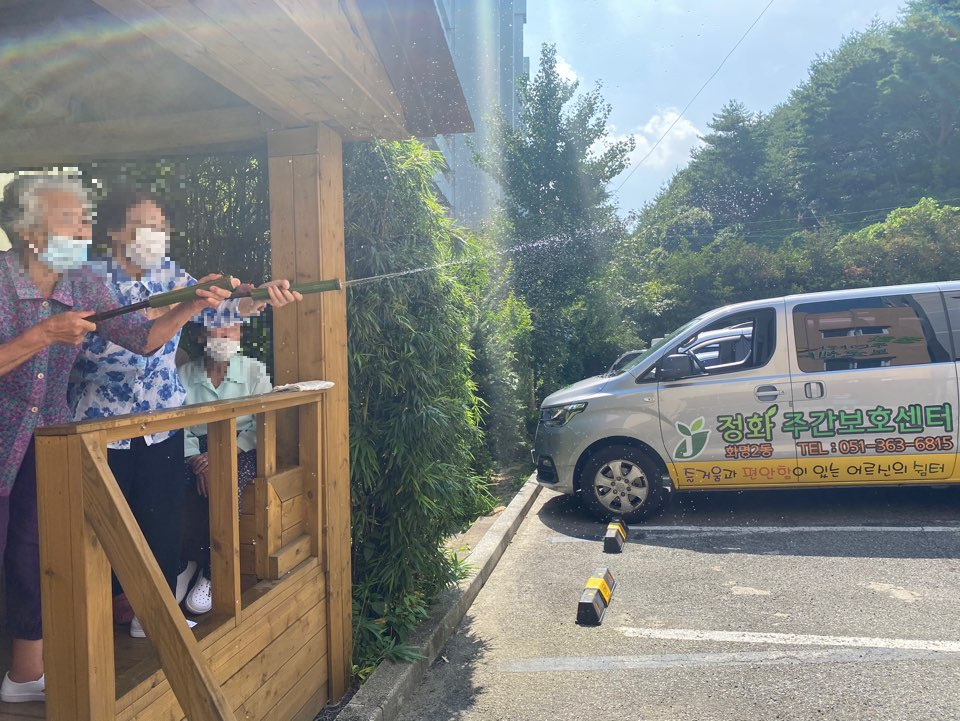 센터 내에서 다양한 
회상 프로그램을 진행하며
어르신들의 고향 방문 욕구를 파악
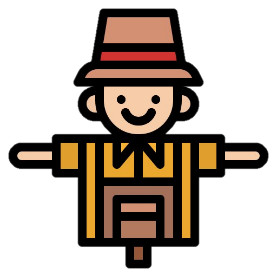 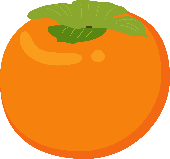 대상자 선정
본인 및 보호자님의 요청
OR
설문조사를 통해 고향 방문이 어렵거나 방문한지 
오래된 어르신
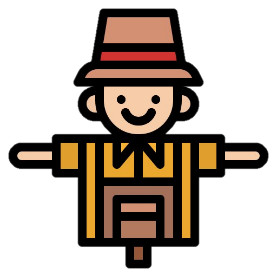 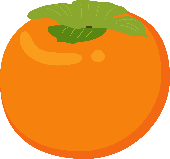 없어진 나의 집터에서
현00어르신, 2019년 09월 27일
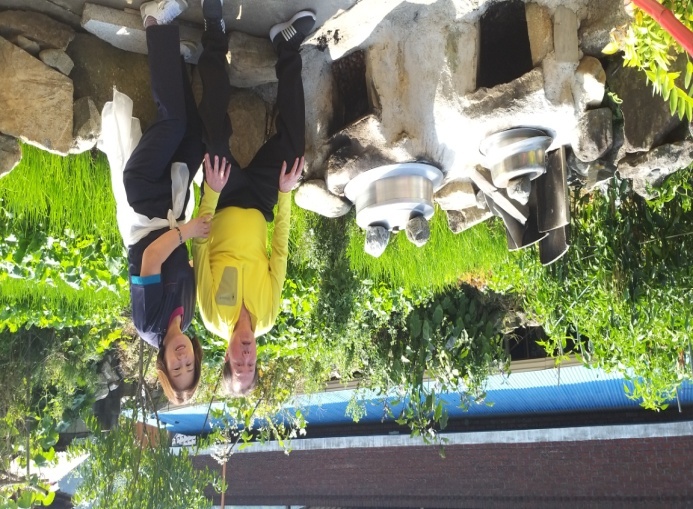 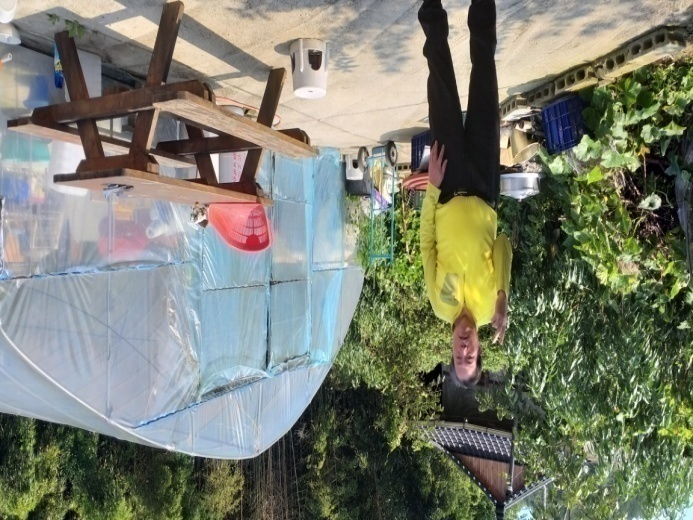 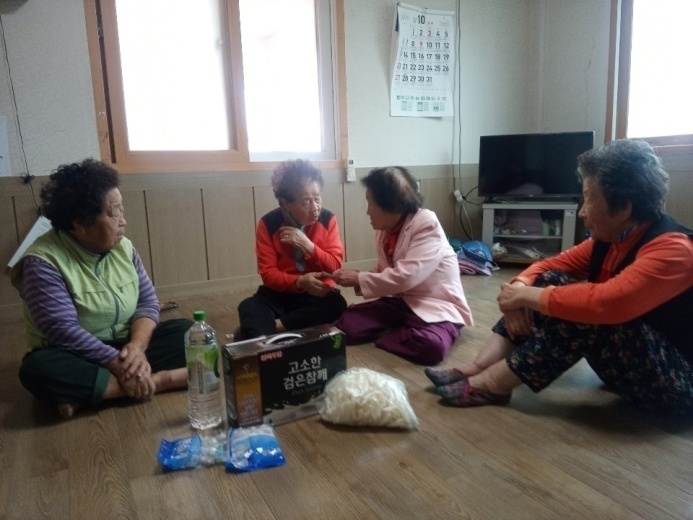 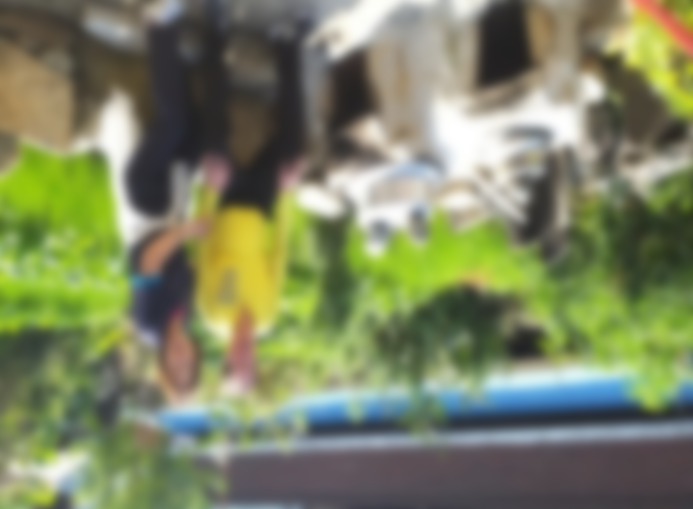 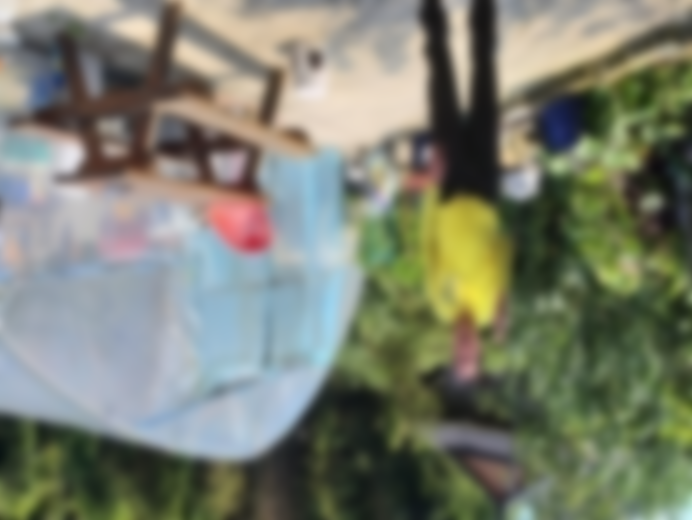 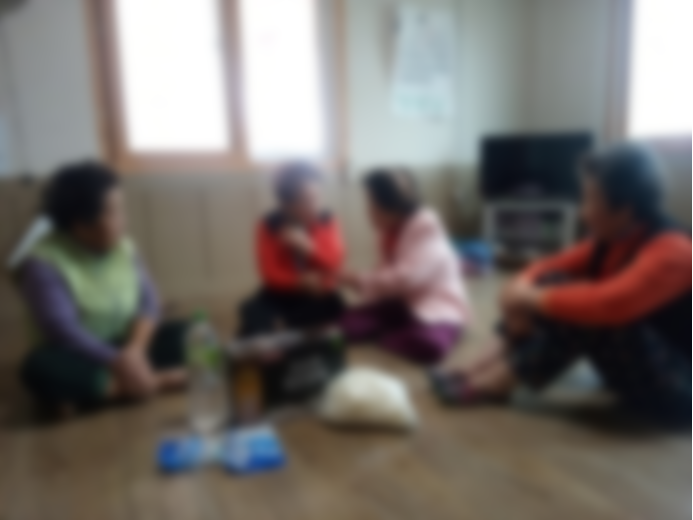 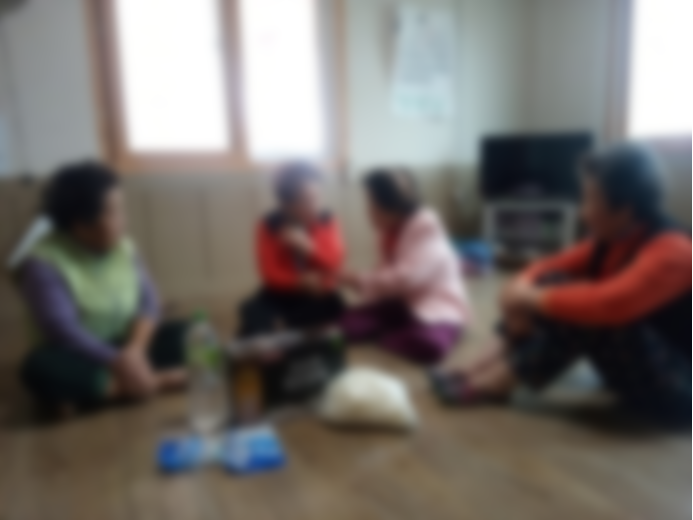 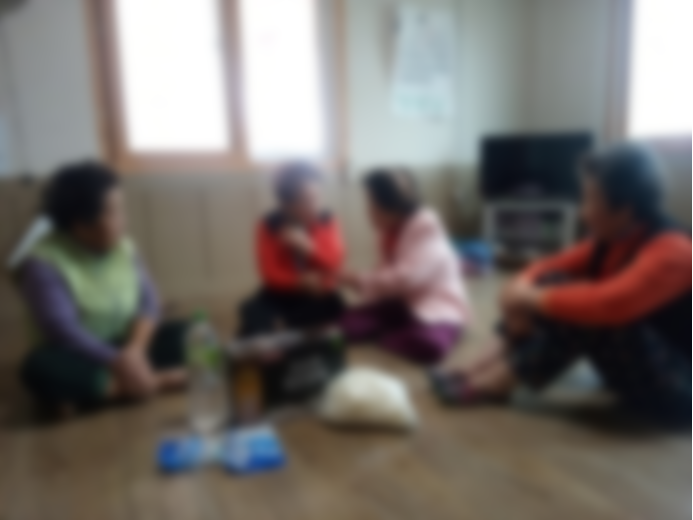 유00어르신, 2019년 10월 15일
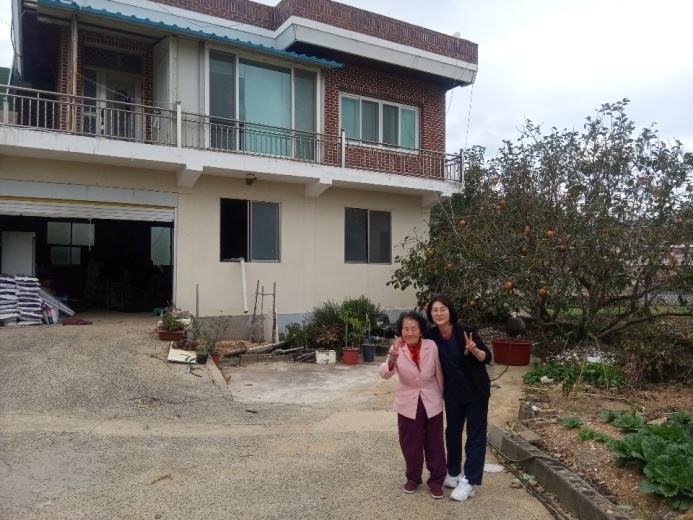 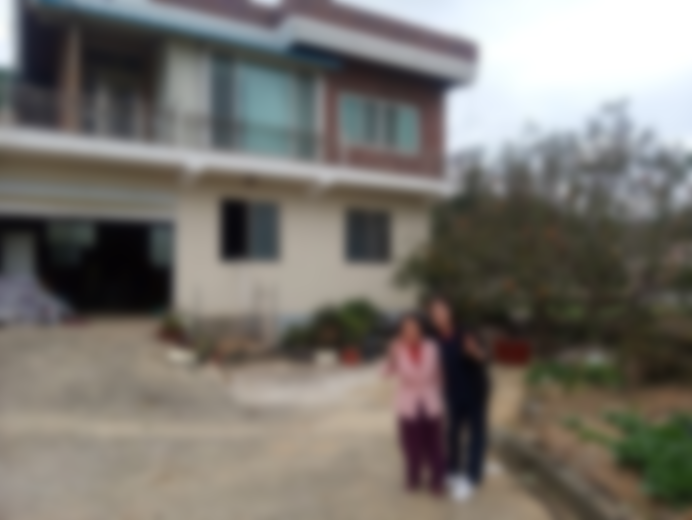 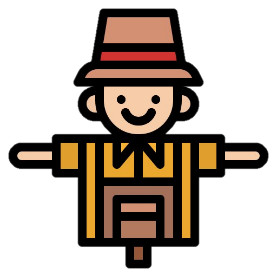 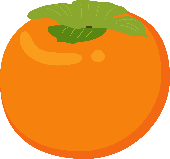 오랜만에 만난 나의 가족,이웃과
전00어르신, 2019년 11월 06일
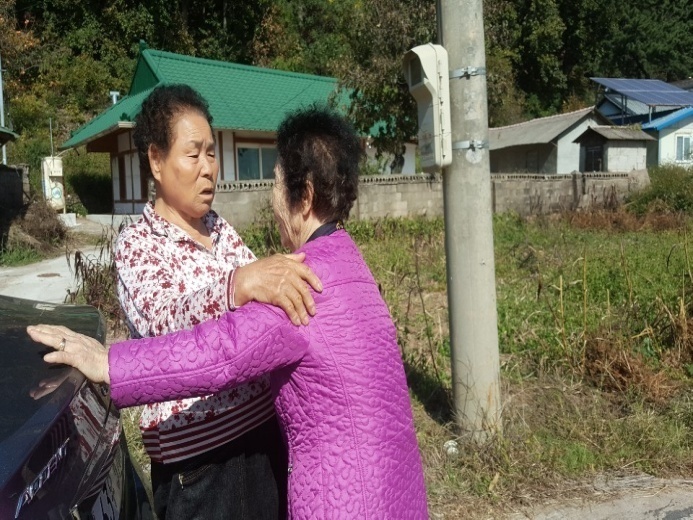 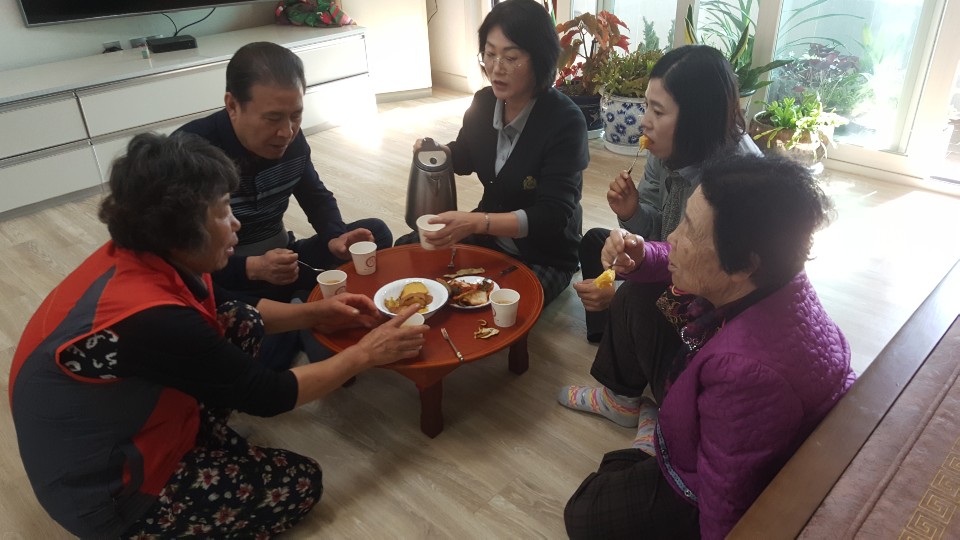 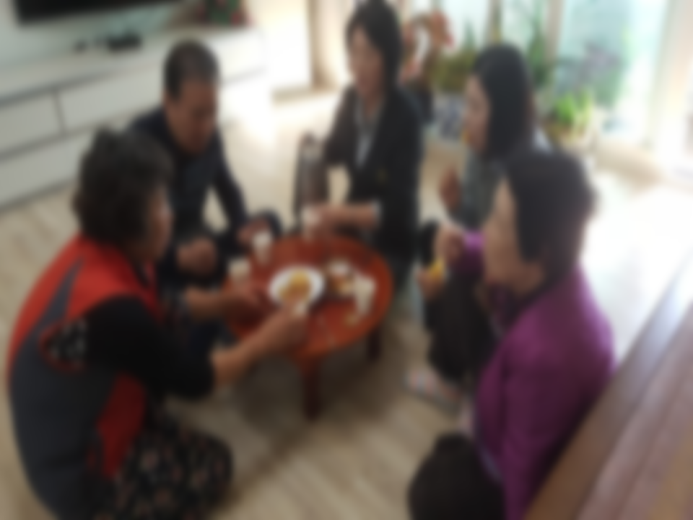 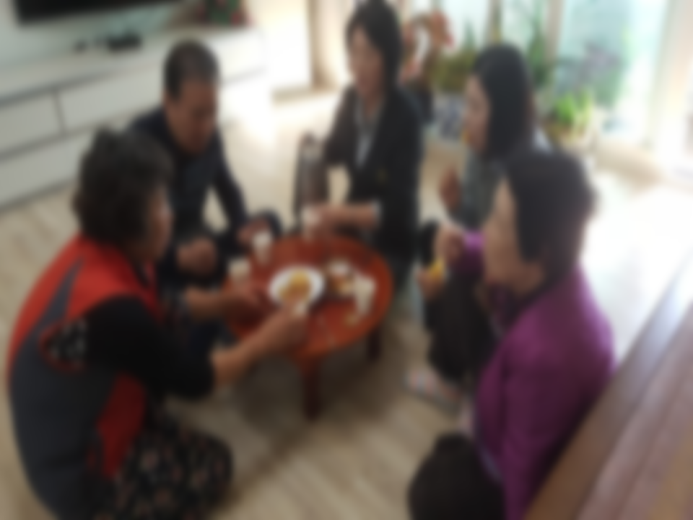 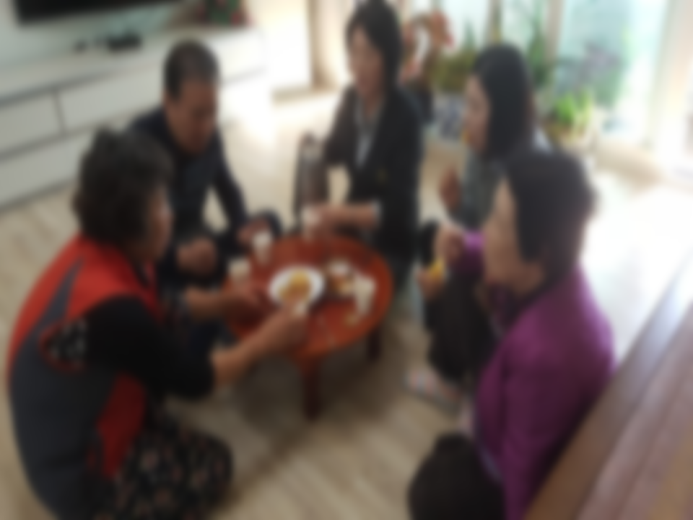 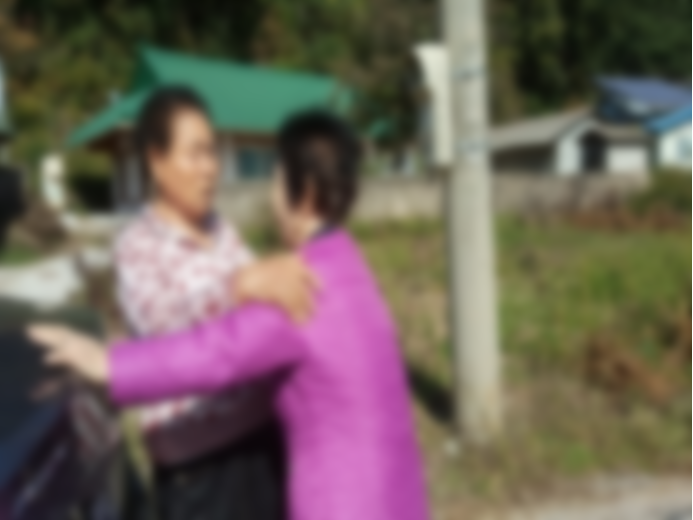 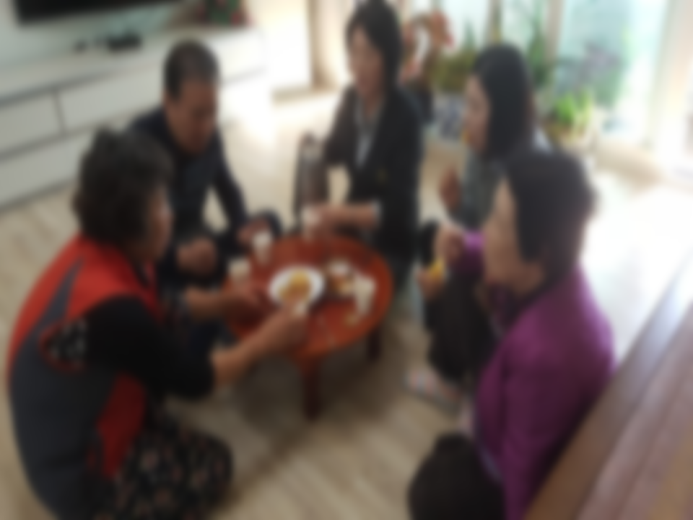 김00어르신, 2019년 10월 31일
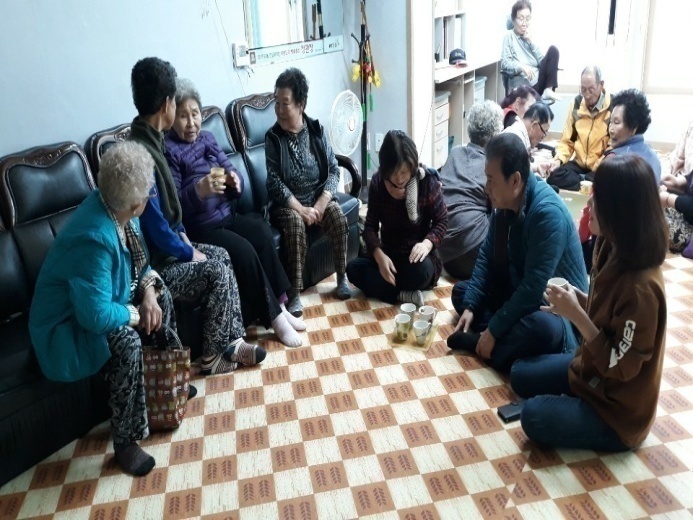 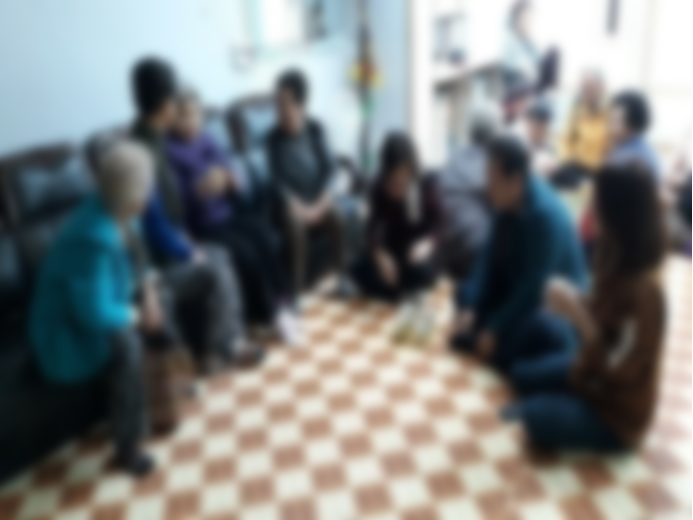 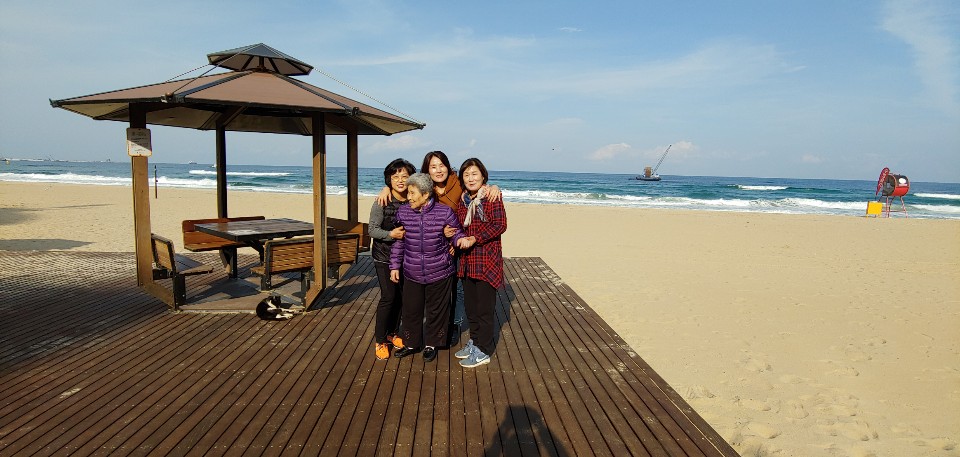 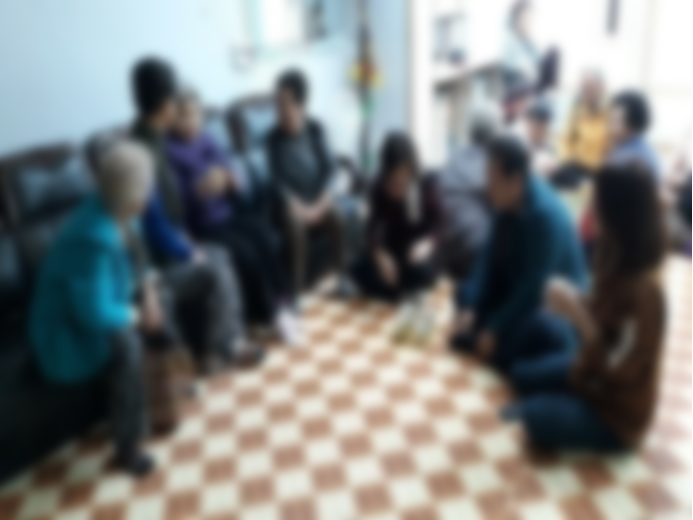 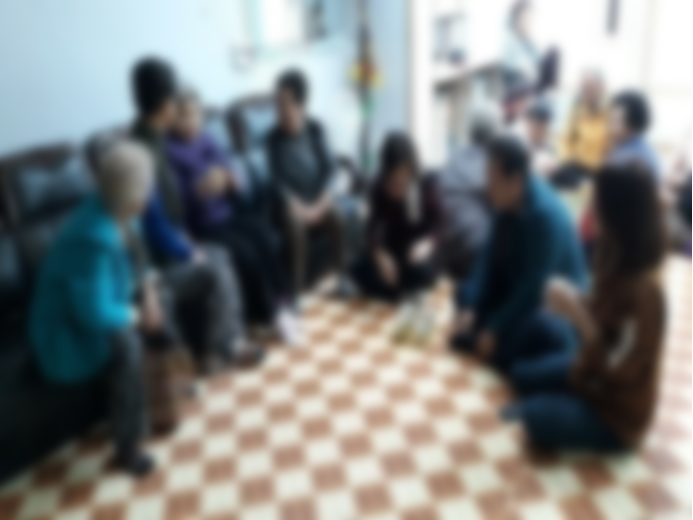 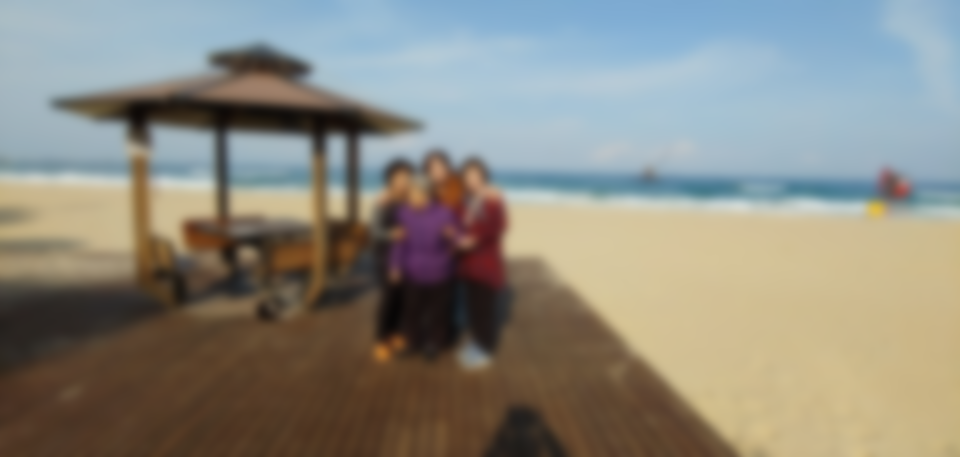 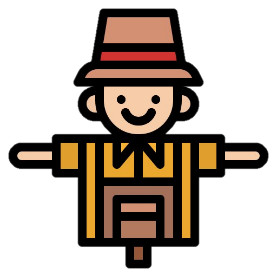 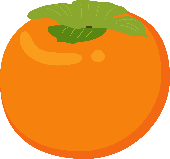 오랜만에 만난 나의 가족,이웃과
홍00어르신, 2019년 11월 15일
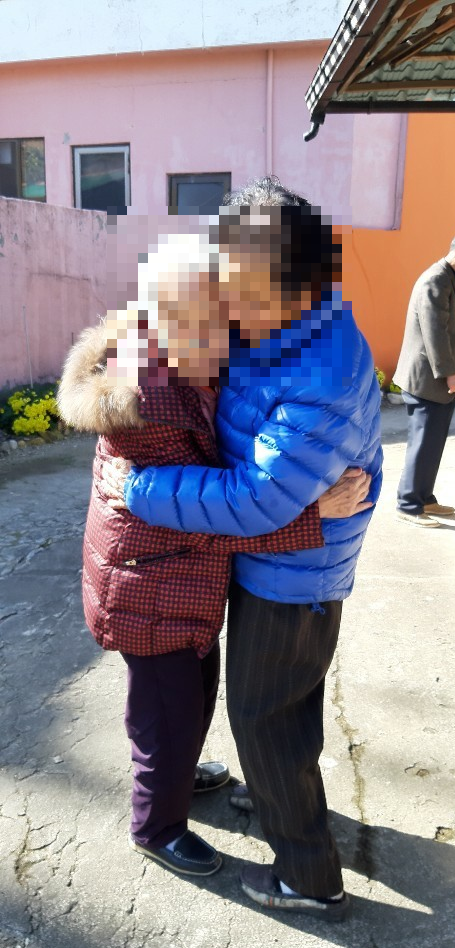 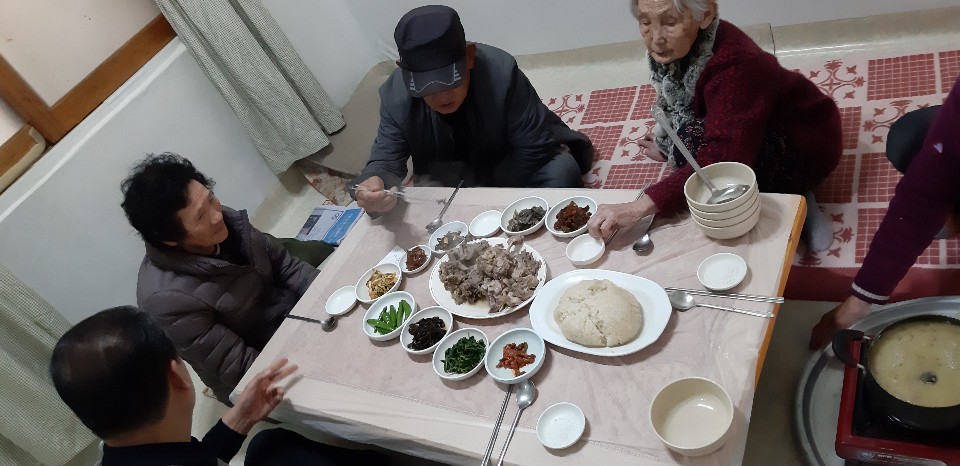 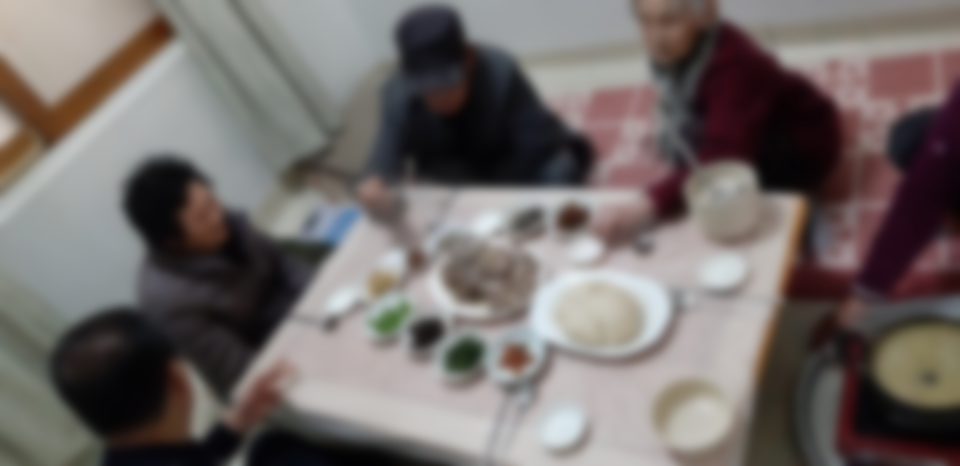 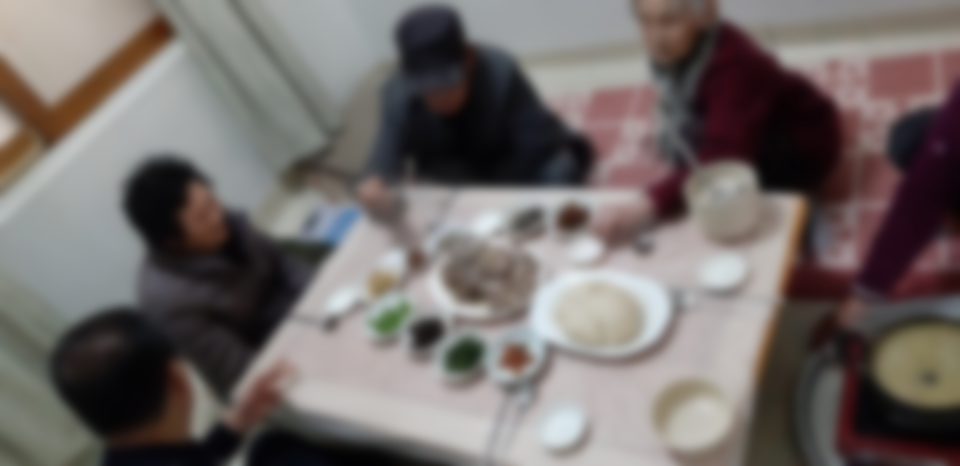 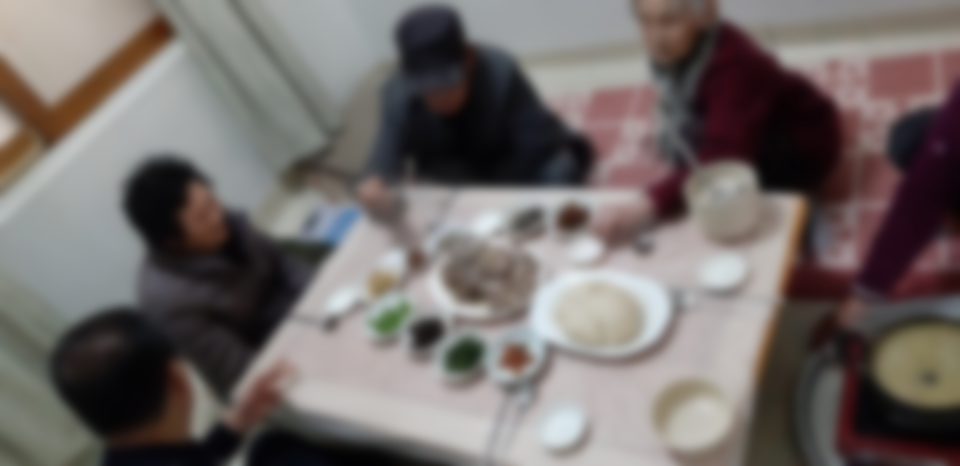 양0어르신, 2019년 11월 22일
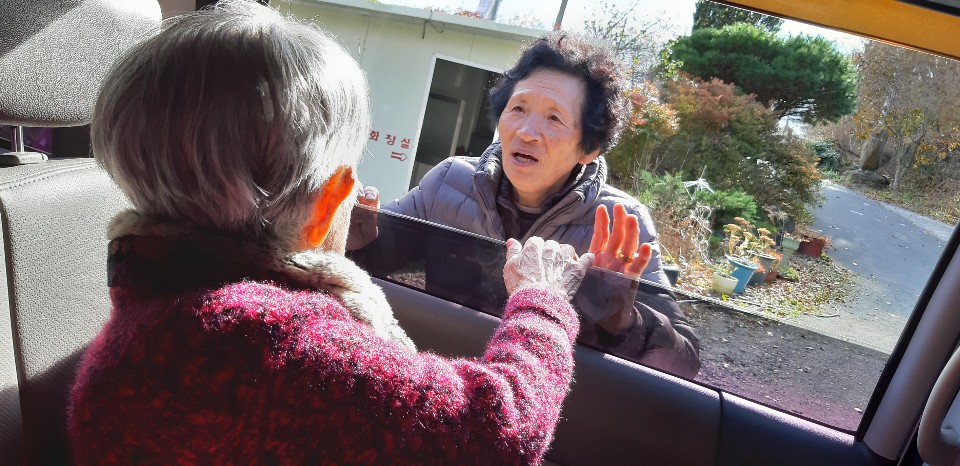 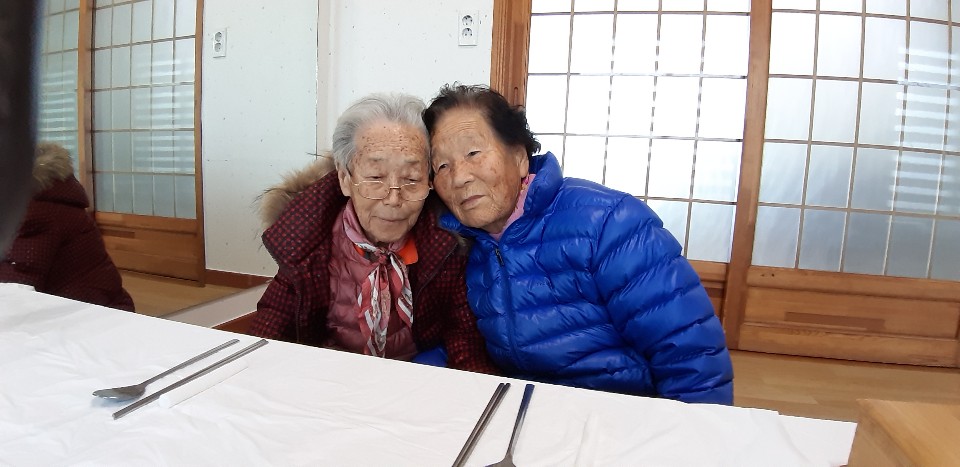 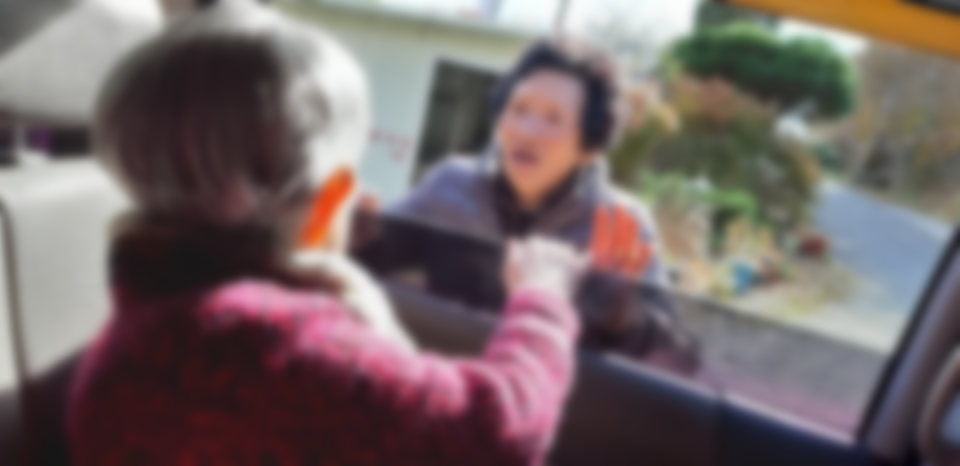 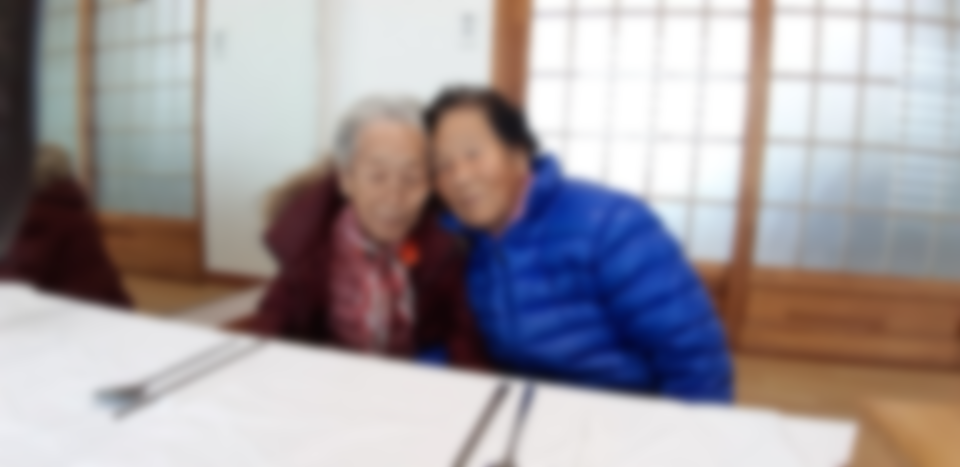 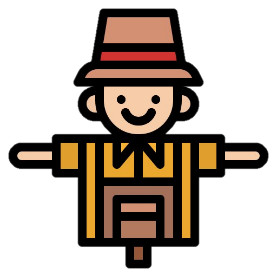 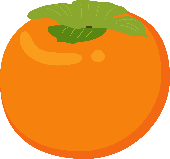 결과
1. 회상을 통한 인지기능 향상
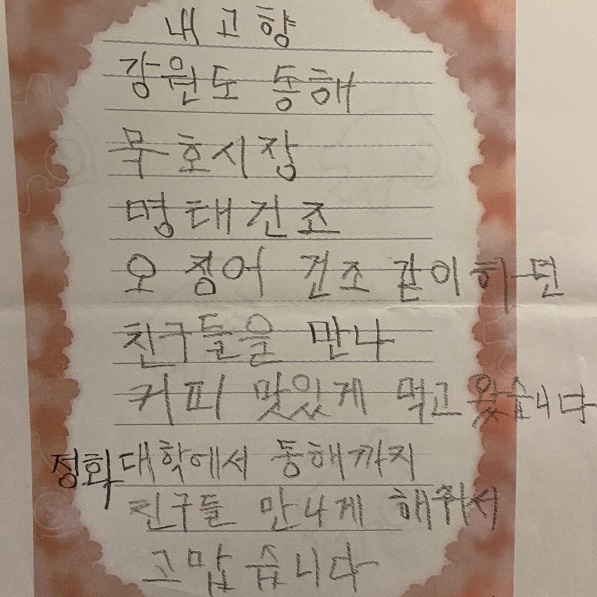 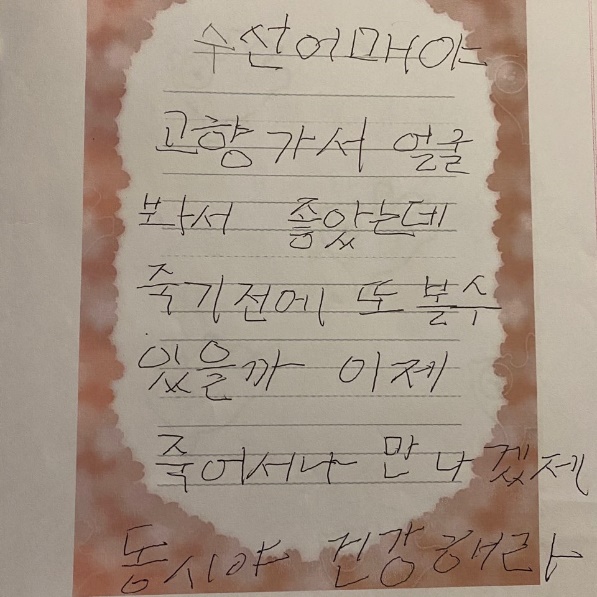 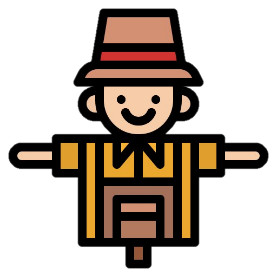 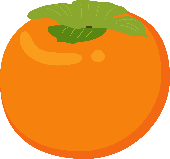 결과
2.우울감 해소
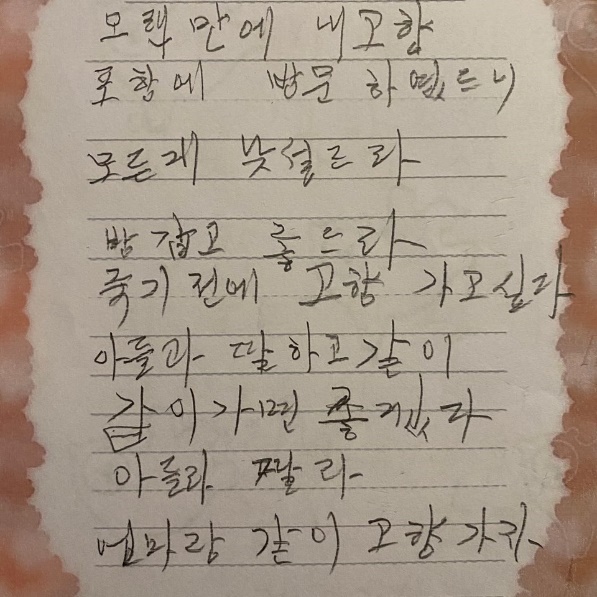 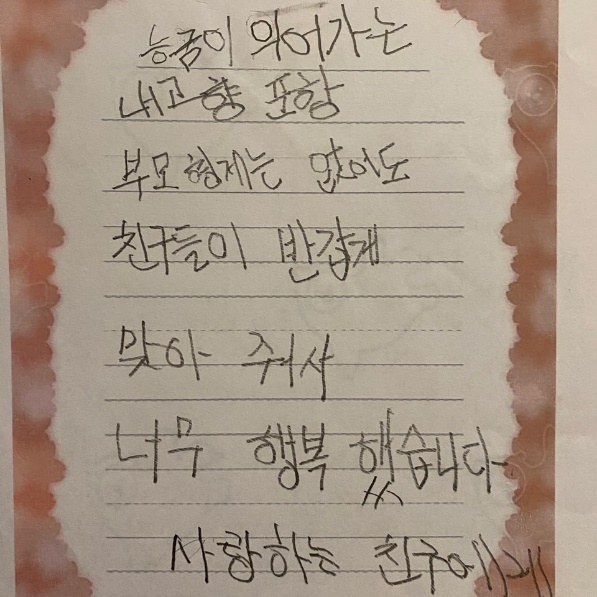 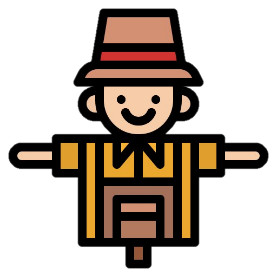 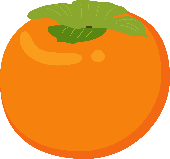 결과
“꿈에서도 그리운 고향 땅
부모님의 그늘에서
오빠들과 동생들과
행복하게 지냈던
그 곳에 다시 한 번
가봤으면 마지막
소원입니다.”-전00어르신-
3. 이용욕구 발생
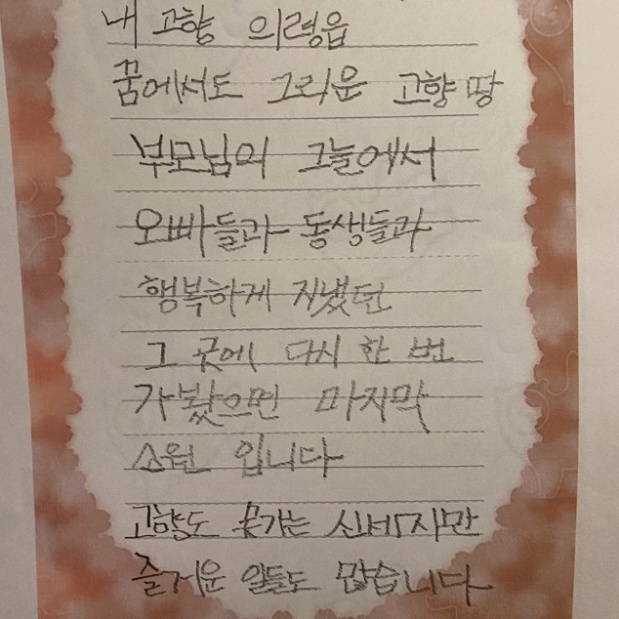 “나는 가끔 내 고향
가촌을 생각하면서
내가 지어 부르던
노래를 부르곤 합니다.
아직도 어릴 때 생각을 
하면 너무 가보고 싶고
어릴 때 시절로
타임머신을 타고 
가보고 싶습니다.
-박00어르신-
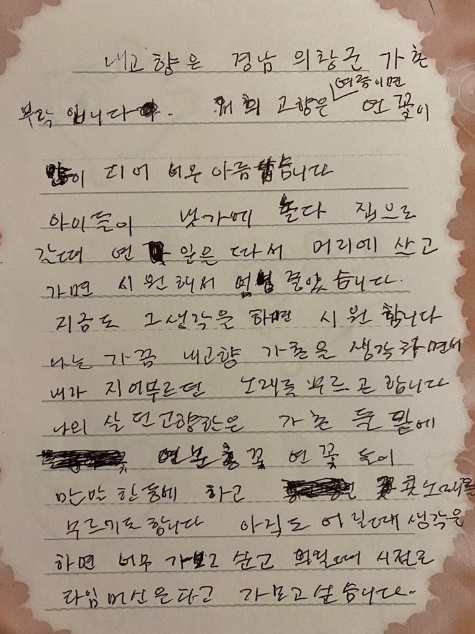 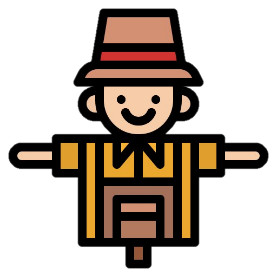 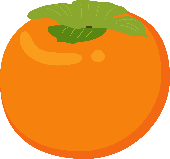 결과
4. 만족도 향상
2019년 출석일 수
2020년 출석일 수
평균 : 21.2일
평균 : 19.4일
출석일 평균 1.8일 증가
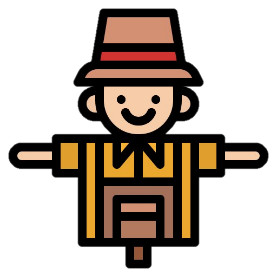 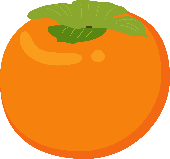 어르신 및 보호자님 의견
(현00 어르신 딸)
(전00어르신 딸)
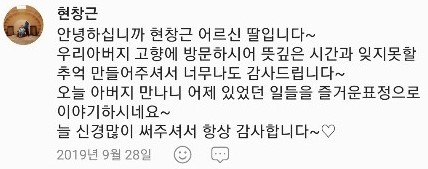 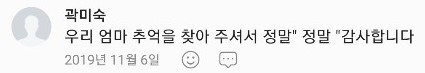 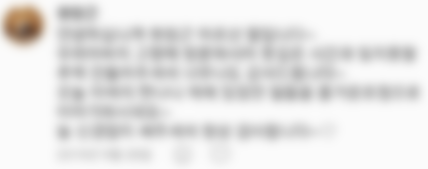 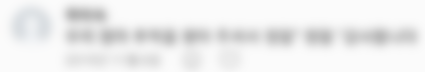 (양 0 어르신 아들)
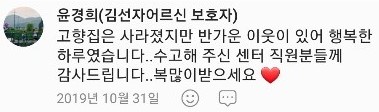 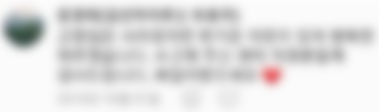 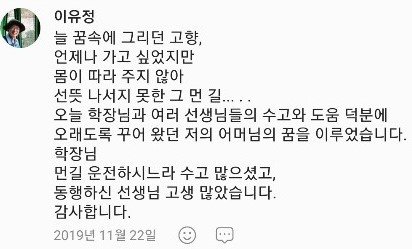 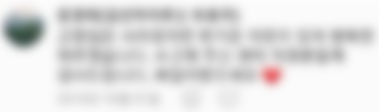 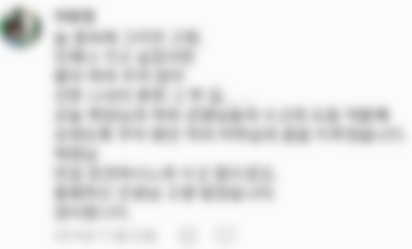 (홍00 어르신 자부)
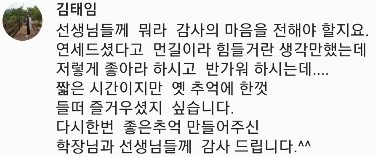 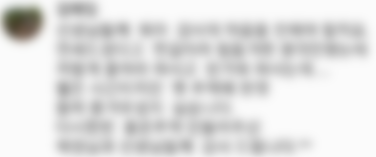 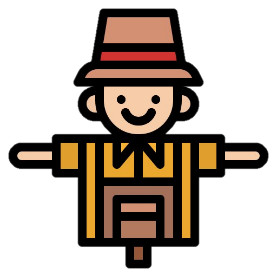 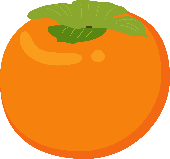 향후계획
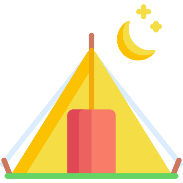 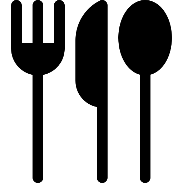 1박 2일
지역축제
VR체험
(다양한 
지역 영상)
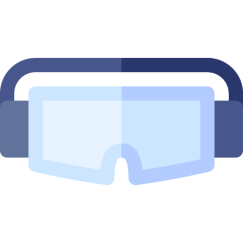 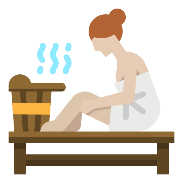 1박 2일
찜질방
전통놀이체험
( 실뜨기, 
비석치기)
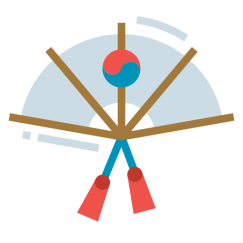 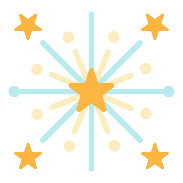 5일장
찜질방
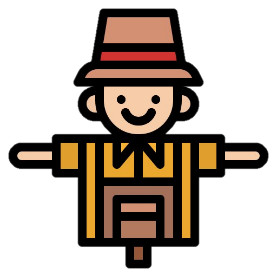 5일장